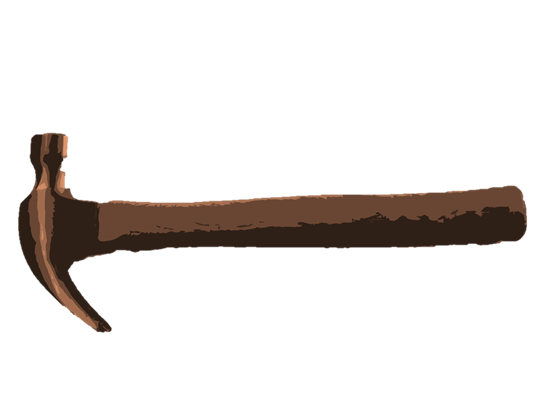 Opening Night
Theater TechS
Services